Automotive Presentation
This is presentation template with automotive theme
www.yourcompany.com
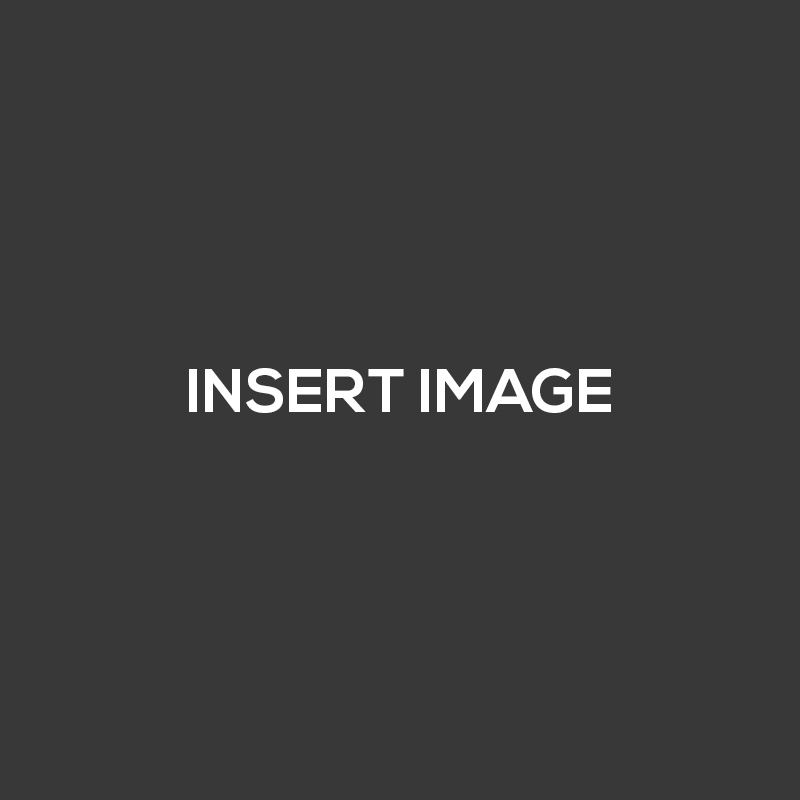 Start Now
Journey strat here from now
Agenda
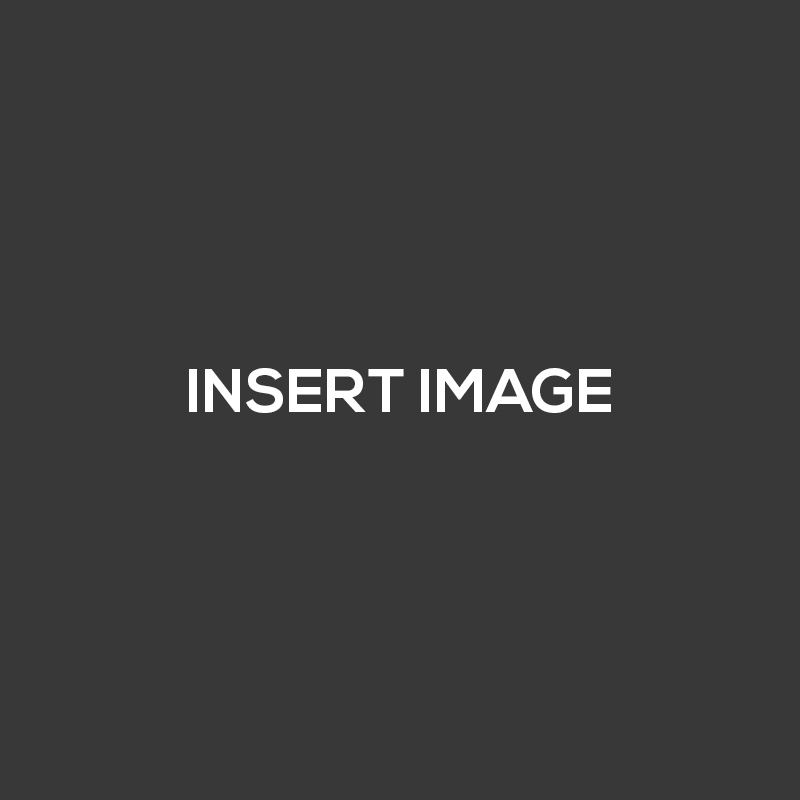 01.
Introducing
A wonderful serenity has taken
02.
About Us
A wonderful serenity has taken
03.
Portfolio
A wonderful serenity has taken
04.
Progress
A wonderful serenity has taken
05.
End of slides
A wonderful serenity has taken
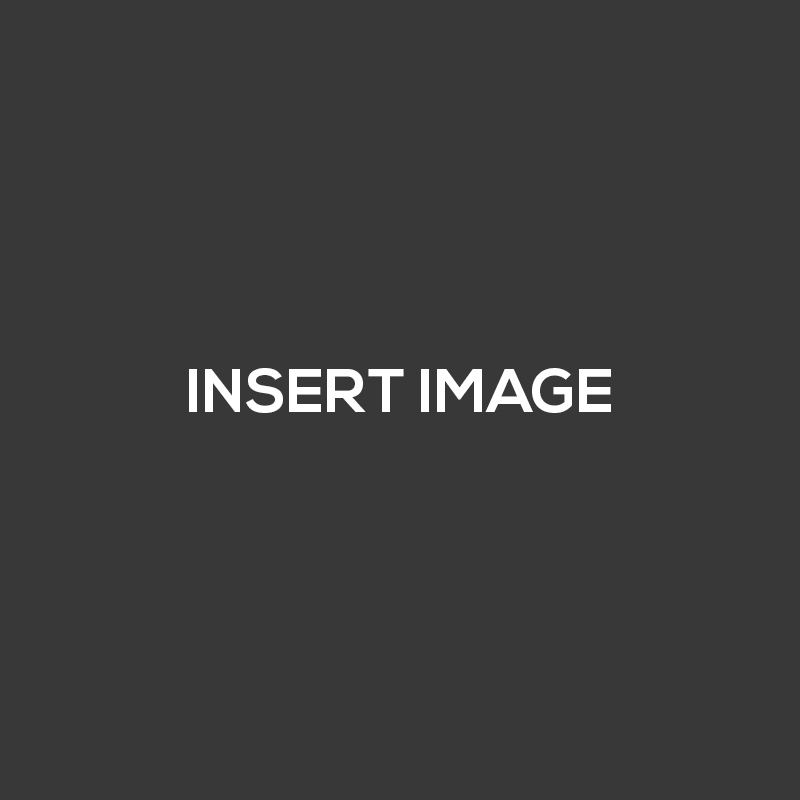 Introducing Messages
A wonderful serenity has taken possession of my entire soul, like these sweet mornings of spring which I enjoy with my whole heart. I am alone, and feel the charm of existence in this spot, which was created for the bliss of souls like mine.
About Us
Fernandio Ferez
Chief Executive Director
About Us
A wonderful serenity has taken possession of my entire soul, like these sweet mornings of spring which I enjoy with my whole heart. I am alone, and feel the charm of existence in this spot, which was created for the bliss of souls like mine. 

I am so happy, my dear friend, so absorbed in the exquisite sense of mere tranquil existence, that I neglect my talents.
A wonderful serenity has taken possession of my entire soul, like these sweet mornings
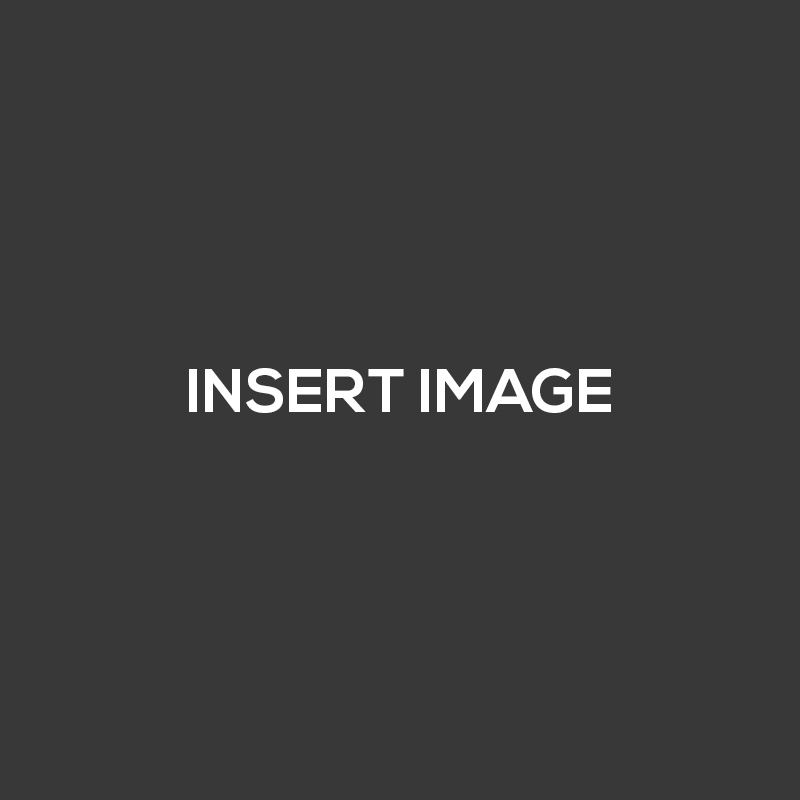 Section
Break
A wonderful serenity has taken possession of my entire soul, like these sweet mornings of spring which I enjoy with my whole heart.
www.yourcompany.com
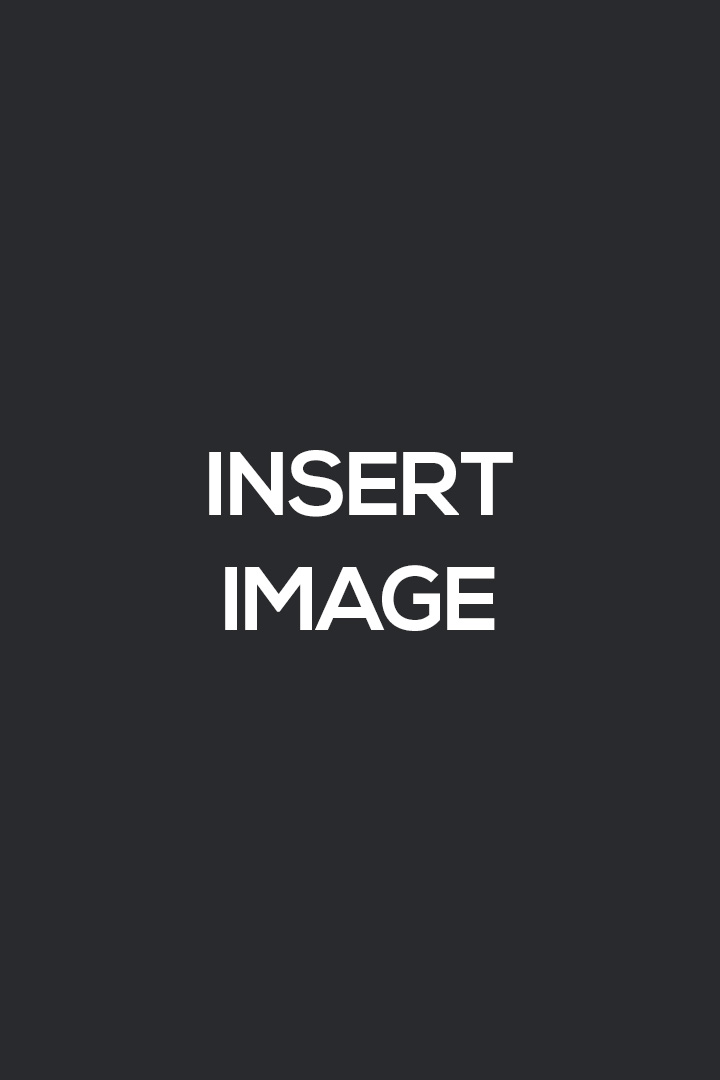 Vision and Missions
Vision
Automotive
Missions
A wonderful serenity has taken possession of my entire soul, like these sweet mornings of spring which I enjoy with my whole heart. I am alone, and feel the charm of existence in this spot, which was created for the bliss of souls like mine.
2 0 1 9
10
5
More missions
Great mentors
“Have a great vision and missions”
Next Slide
Description
Future 
Missions
A wonderful serenity has taken possession of my entire soul, like these sweet mornings
Description
A wonderful serenity has taken possession of my entire soul, like these sweet mornings
www.yourcompany.com
A wonderful serenity has taken possession of my entire soul, like these sweet mornings of spring which I enjoy with my whole heart. I am alone, and feel the charm of existence in this spot, which was created for the bliss of souls like mine.
Description
A wonderful serenity has taken possession of my entire soul, like these sweet mornings
Description
04
A wonderful serenity has taken possession of my entire soul, like these sweet mornings
02
03
01
05
Description
Description
A wonderful serenity has taken possession of my entire soul, like these sweet mornings
A wonderful serenity has taken possession of my entire soul, like these sweet mornings
2 0 1 9
Excellent Services
Description
Description
Description
A wonderful serenity has taken possession of my entire soul, like these sweet mornings of spring which I enjoy
A wonderful serenity has taken possession of my entire soul
A wonderful serenity has taken possession of my entire soul
A wonderful serenity has taken possession of my entire soul, like these sweet mornings of spring which I enjoy with my whole heart. I am alone, and feel the charm of existence in this spot, which was created for the bliss of souls like mine.
Timeline
First history
Description
A wonderful serenity has taken possession of my entire soul, like these sweet mornings
2016
Description
A wonderful serenity has taken possession of my entire soul, like these sweet mornings
2017
Description
A wonderful serenity has taken possession of my entire soul, like these sweet mornings
2018
Description
A wonderful serenity has taken possession of my entire soul, like these sweet mornings
2019
Present Story
Meet The Team
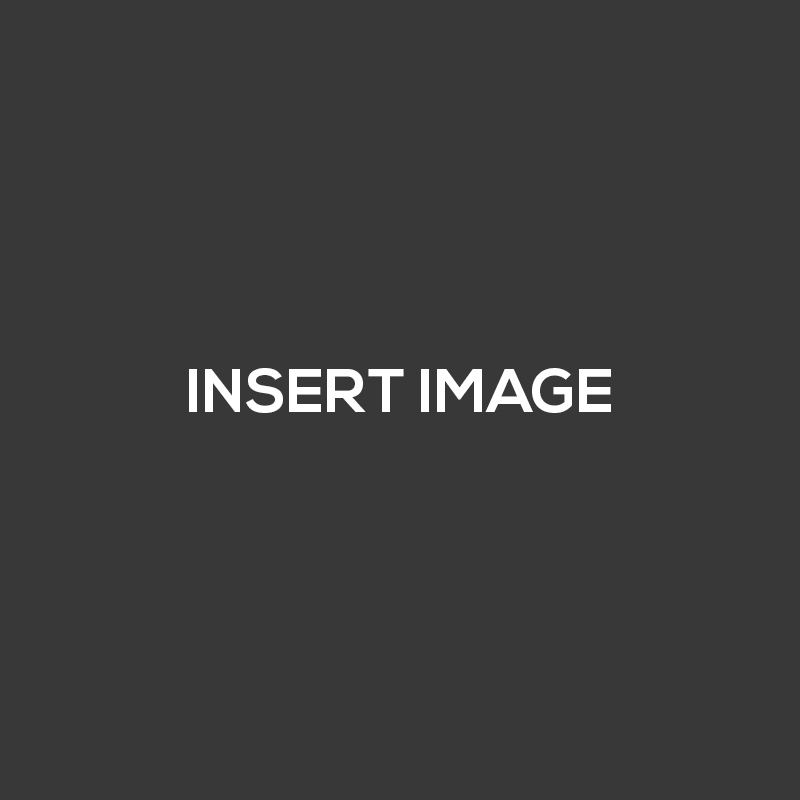 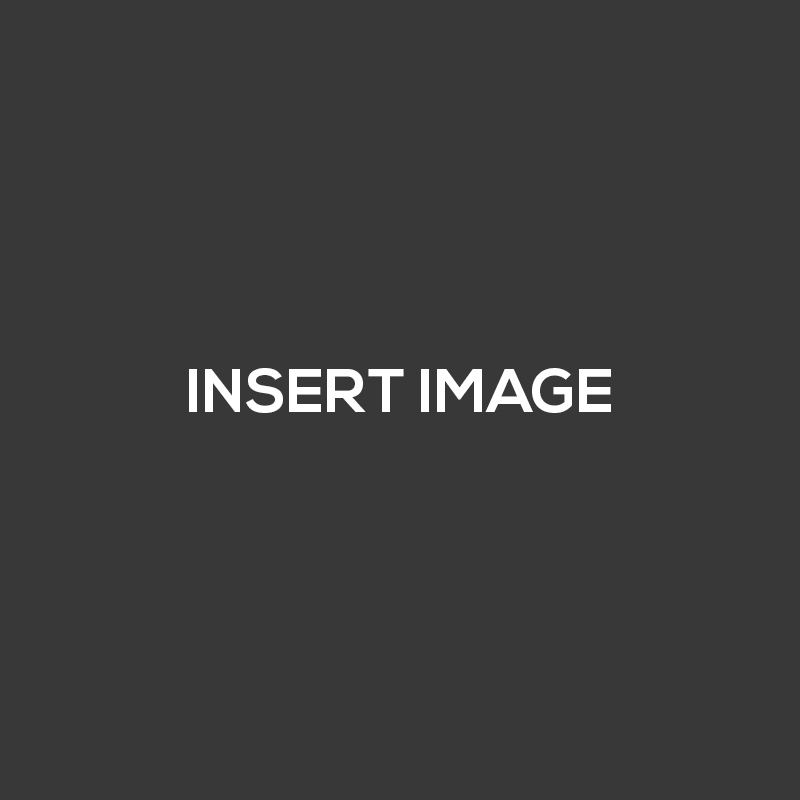 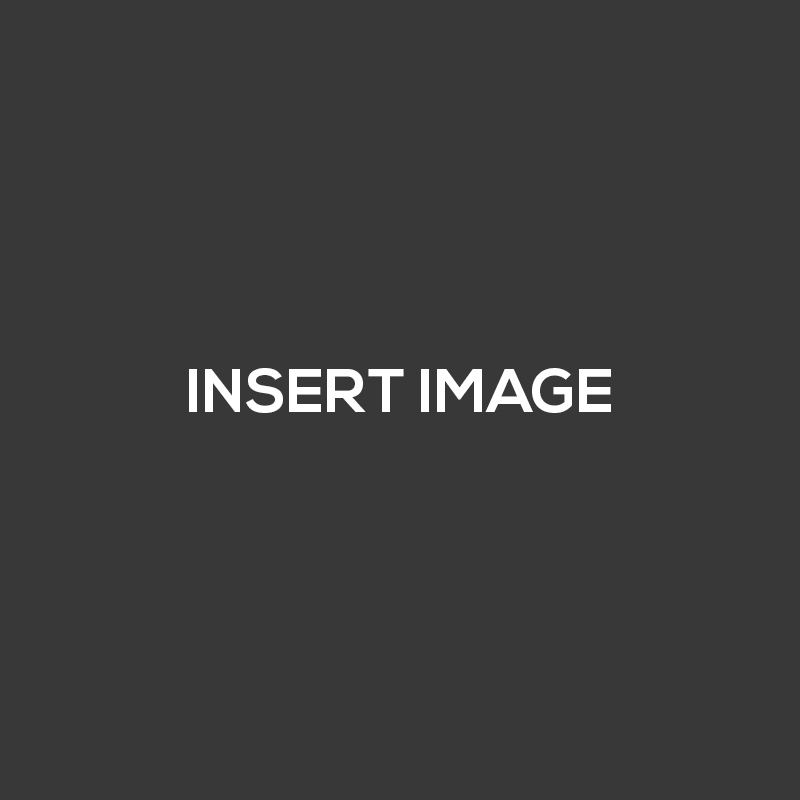 Professionality to make everything is good
Integrity is our culture, and make everything enjoyable
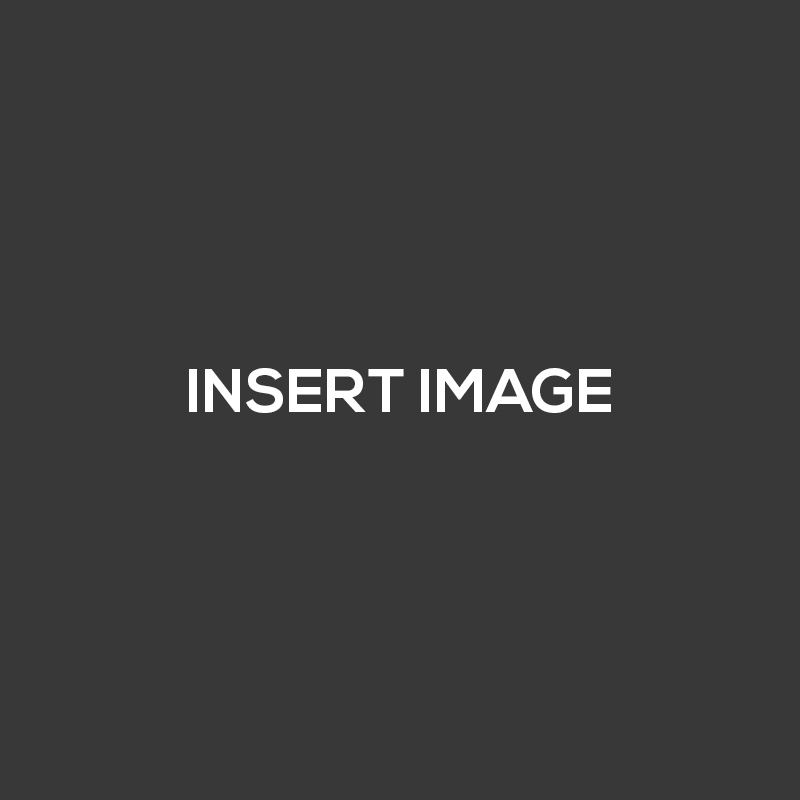 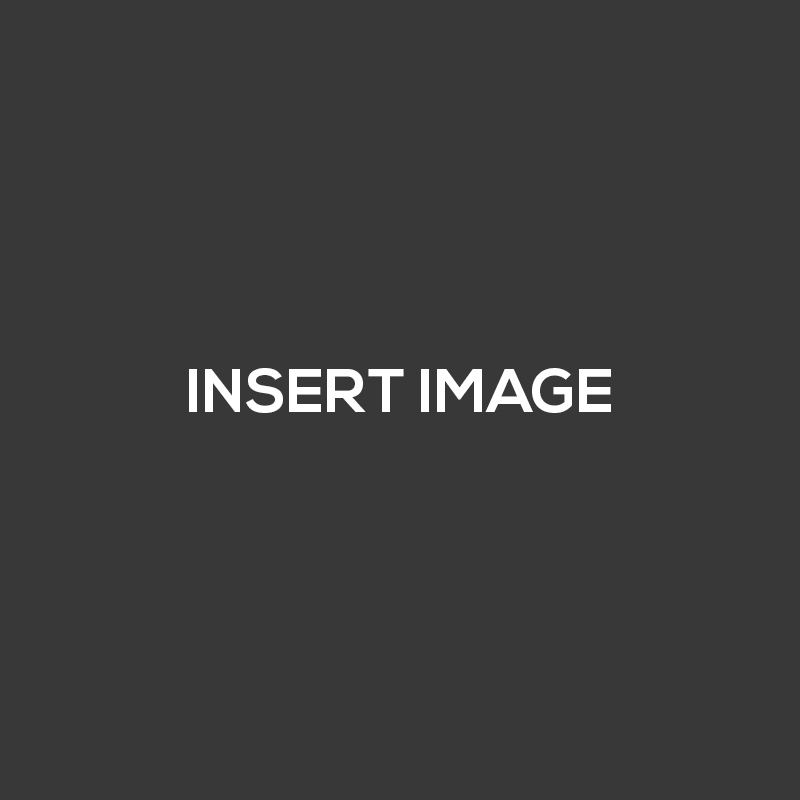 A wonderful serenity has taken possession of my entire soul, like these sweet mornings of spring which I enjoy with my whole heart. I am alone, and feel the charm of existence in this spot, which was created for the bliss of souls like mine.
Meet The Team
A wonderful serenity has taken possession of my entire soul, like these sweet mornings
A wonderful serenity has taken possession of my entire soul, like these sweet mornings
Armando Doe
Jonathan Bram
Chief Executive Officer
Chief Marketing Officer
A wonderful serenity has taken possession of my entire soul, like these sweet mornings of spring which I enjoy with my whole heart. I am alone, and feel the charm of existence in this spot, which was created for the bliss of souls like mine. I am so happy, my dear friend, so absorbed in the exquisite sense of mere tranquil existence, that I neglect my talents.
Why Choose Us
1.523
175
253
45
Clients
Branch
Awards
Years
A wonderful serenity has taken possession
A wonderful serenity has taken possession
A wonderful serenity has taken possession
A wonderful serenity has taken possession
A wonderful serenity has taken possession of my entire soul, like these sweet mornings of spring which I enjoy with my whole heart. I am alone, and feel the charm of existence in this spot, which was created for the bliss of souls like mine. I am so happy, my dear friend, so absorbed in the exquisite sense of mere tranquil existence, that I neglect my talents.
www.yourcompany.com
57.00
$
Choose Our Package
Description
A wonderful serenity has taken possession of my entire soul, like these sweet mornings of spring which I enjoy with my whole heart.
A wonderful serenity has taken possession of my entire soul, like these sweet mornings of spring which I enjoy with my whole heart. I am alone, and feel the charm of existence in this spot, which was created for the bliss of souls like mine.
Join Us
01
02
95.83
$
Experience Company
Description
A wonderful serenity has taken possession of my entire soul, like these sweet mornings of spring which I enjoy with my whole heart.
Description
Join Us
A wonderful serenity has taken possession of my entire soul, like these sweet mornings
02
01
Portfolio Design
D e s i g n  2 0 1 9
Description
A wonderful serenity has taken possession of my entire soul, like these sweet mornings of spring which I enjoy with my whole heart. I am alone, and feel the charm of existence in this spot, which was created for the bliss of souls like mine.
Portfolio Design
A wonderful serenity has taken possession of my entire soul, like these sweet mornings of spring which I enjoy with my whole heart. I am alone, and feel the charm of existence in this spot, which was created for the bliss of souls like mine.
Description
A wonderful serenity has taken possession of my entire soul
Portfolio Design
23%
2%
www.yourcompany.com
A wonderful serenity has taken possession of my entire soul, like these sweet mornings of spring which I enjoy with my whole heart. I am alone, and feel the charm of existence in this spot, which was created for the bliss of souls like mine.
Increase
Decrease
A wonderful serenity has taken possession of my entire soul, like these sweet mornings of spring which I enjoy with my whole heart. I am alone, and feel the charm of existence in this spot, which was created for the bliss of souls like mine.
Next Slide
2 0 1 9
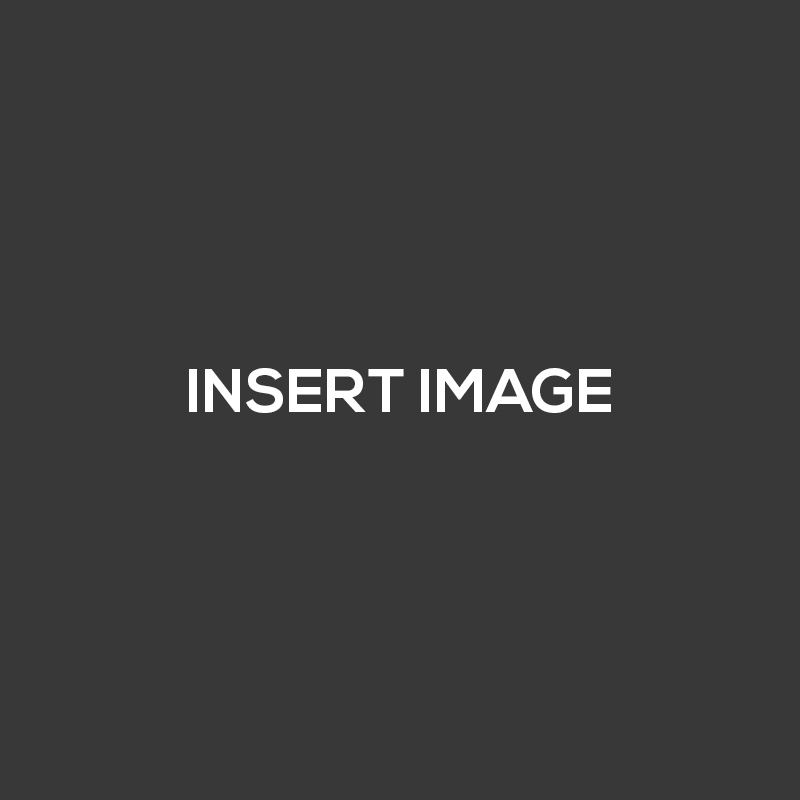 Description
A wonderful serenity has taken possession of my entire soul, like these sweet mornings of spring which I enjoy with my whole heart. I am alone, and feel the charm of existence in this spot, which was created for the bliss of souls like mine.
Social Media
Portfolio Design
Description
Description
Description
A wonderful serenity 
has possession
A wonderful serenity 
has possession
A wonderful serenity 
has possession
Description
Description
Description
Description
A wonderful serenity 
has possession
A wonderful serenity 
has possession
A wonderful serenity 
has possession
A wonderful serenity 
has possession
A wonderful serenity has taken possession of my entire soul, like these sweet mornings of spring which I enjoy with my whole heart. I am alone, and feel the charm of existence in this spot, which was created for the bliss of souls like mine. I am so happy, my dear friend, so absorbed in the exquisite sense of mere tranquil existence, that I neglect my talents.
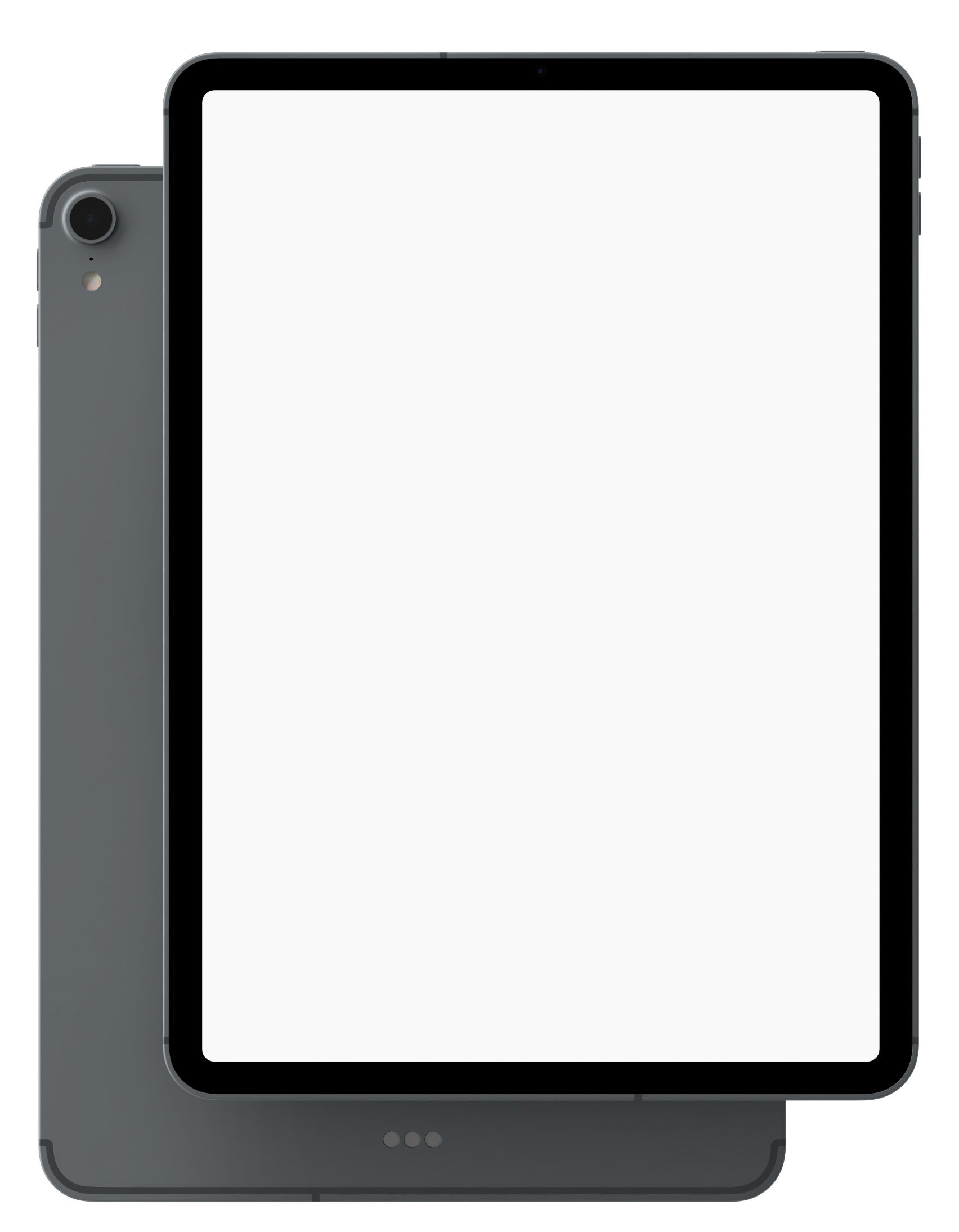 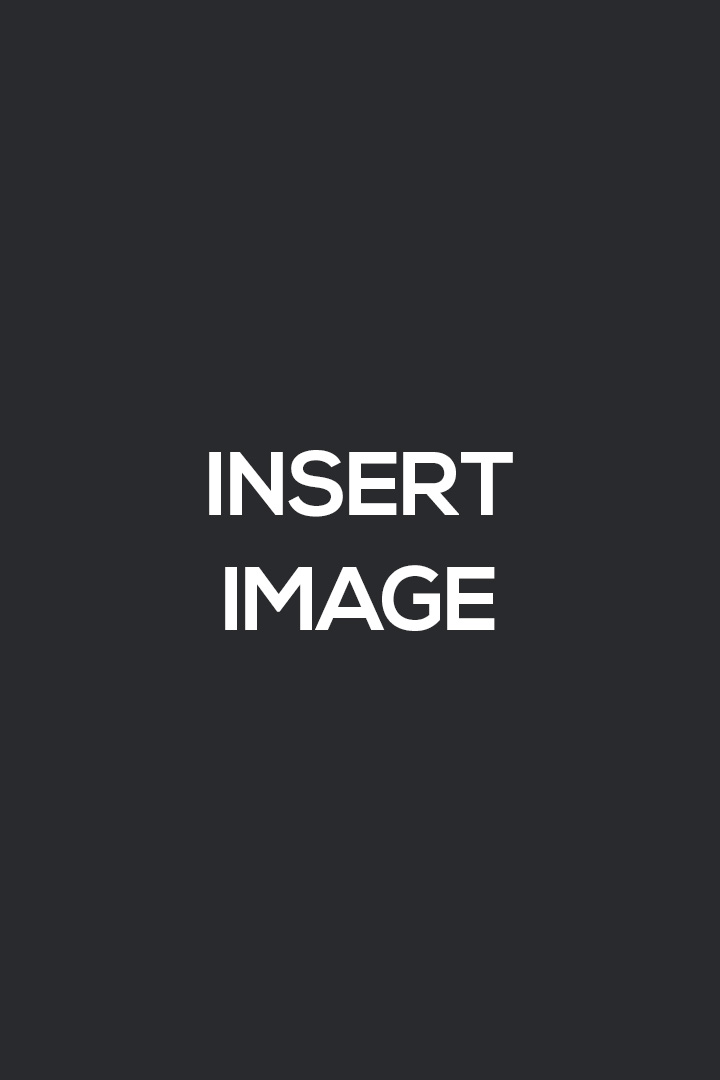 Good Apps for Tablet
A wonderful serenity has taken possession of my entire soul, like these sweet mornings of spring which I enjoy with my whole heart. I am alone, and feel the charm of existence in this spot, which was created for the bliss of souls like mine.
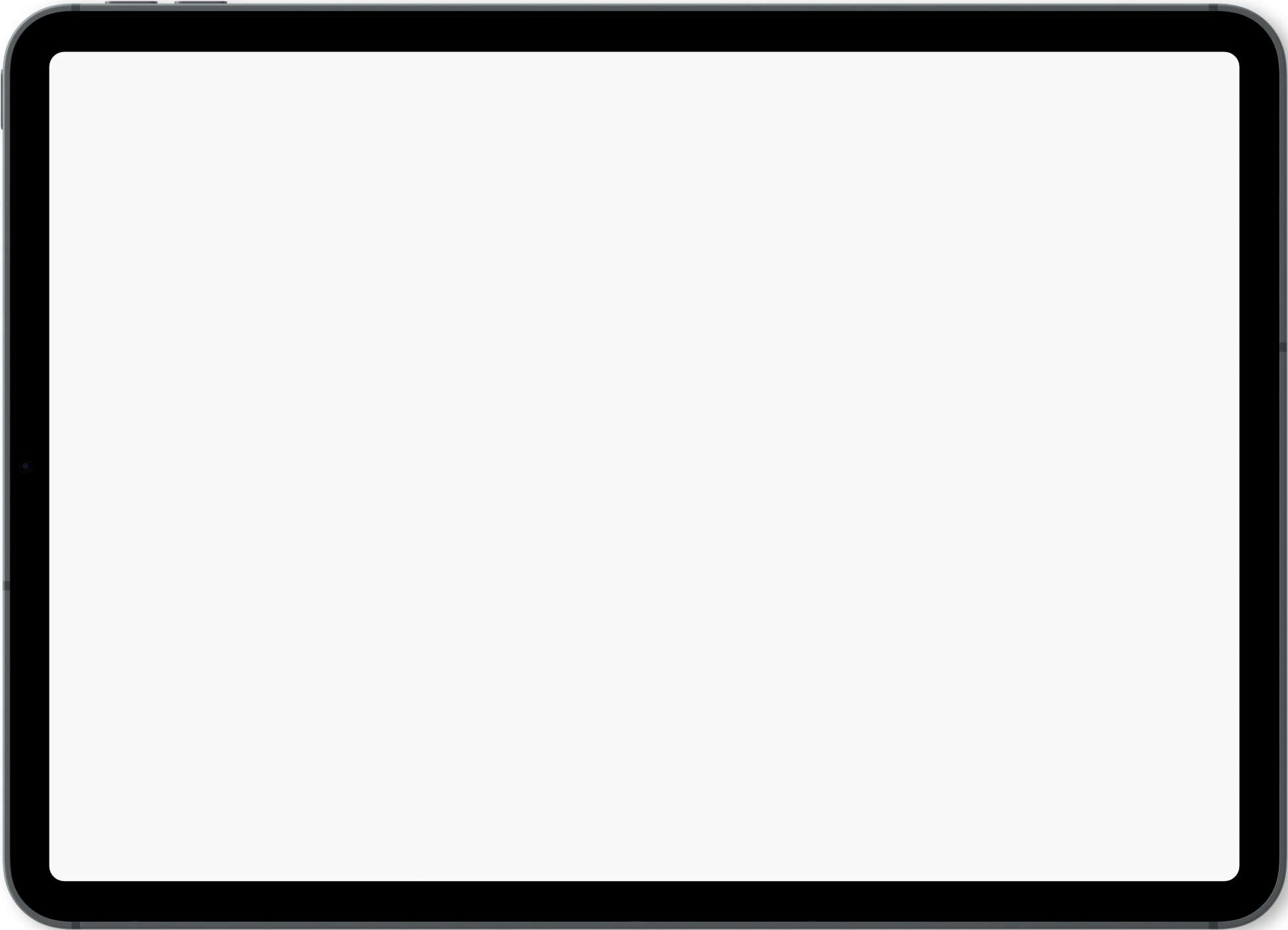 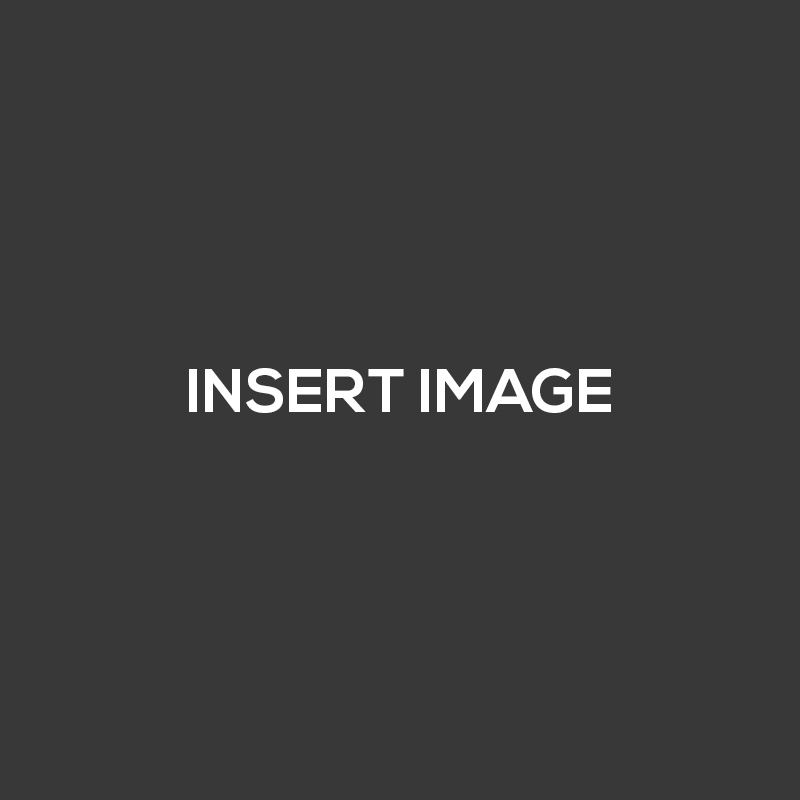 Description
A wonderful serenity has taken possession of my entire soul, like these sweet mornings
Smartphone
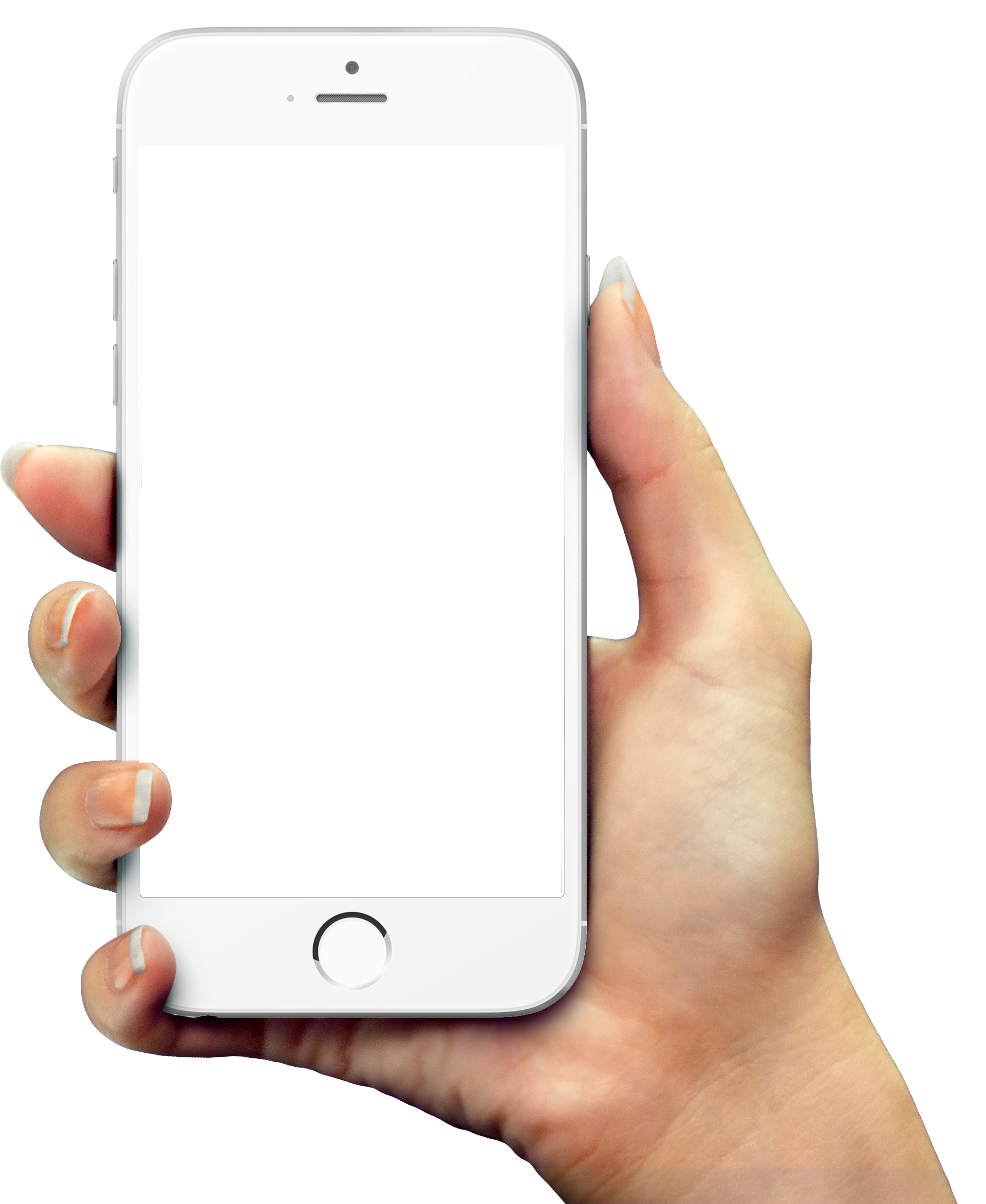 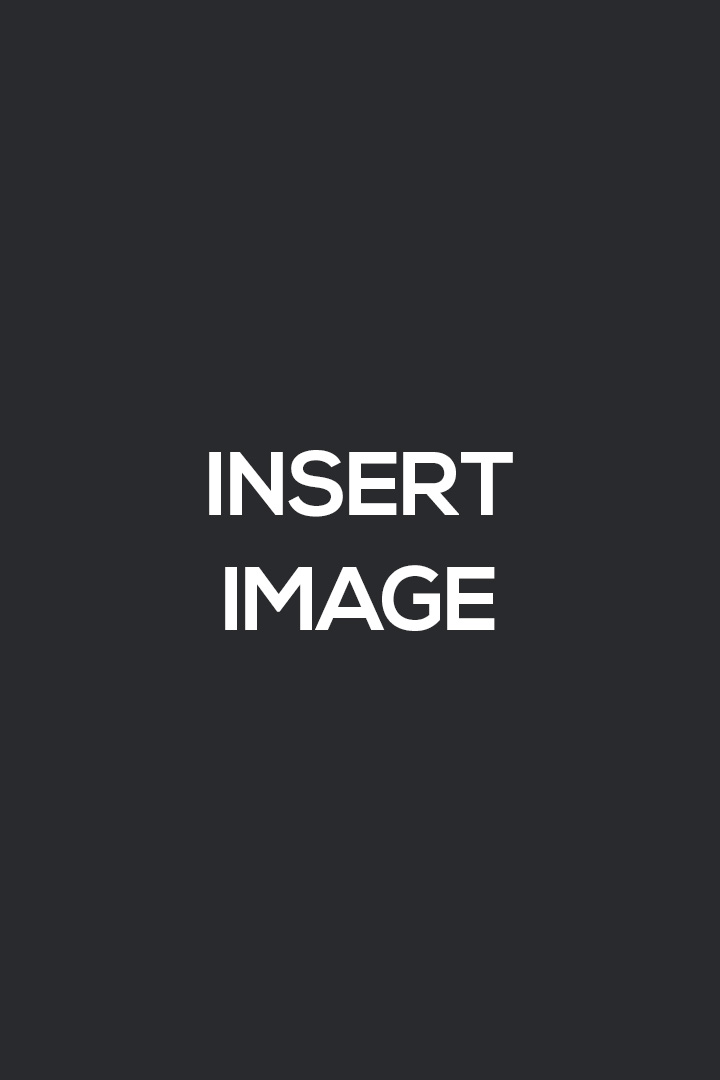 Jonathan Bram
Chief Marketing Officer
Description
A wonderful serenity has taken possession of my entire soul, like these sweet mornings of spring which I enjoy with my whole heart. I am alone, and feel the charm of existence in this spot, which was created for the bliss of souls like mine.
Search
Time
Progress
Computer Mockup
Description
Description
A wonderful serenity has taken possession of my entire soul, like these sweet mornings
A wonderful serenity has taken possession of my entire soul, like these sweet mornings
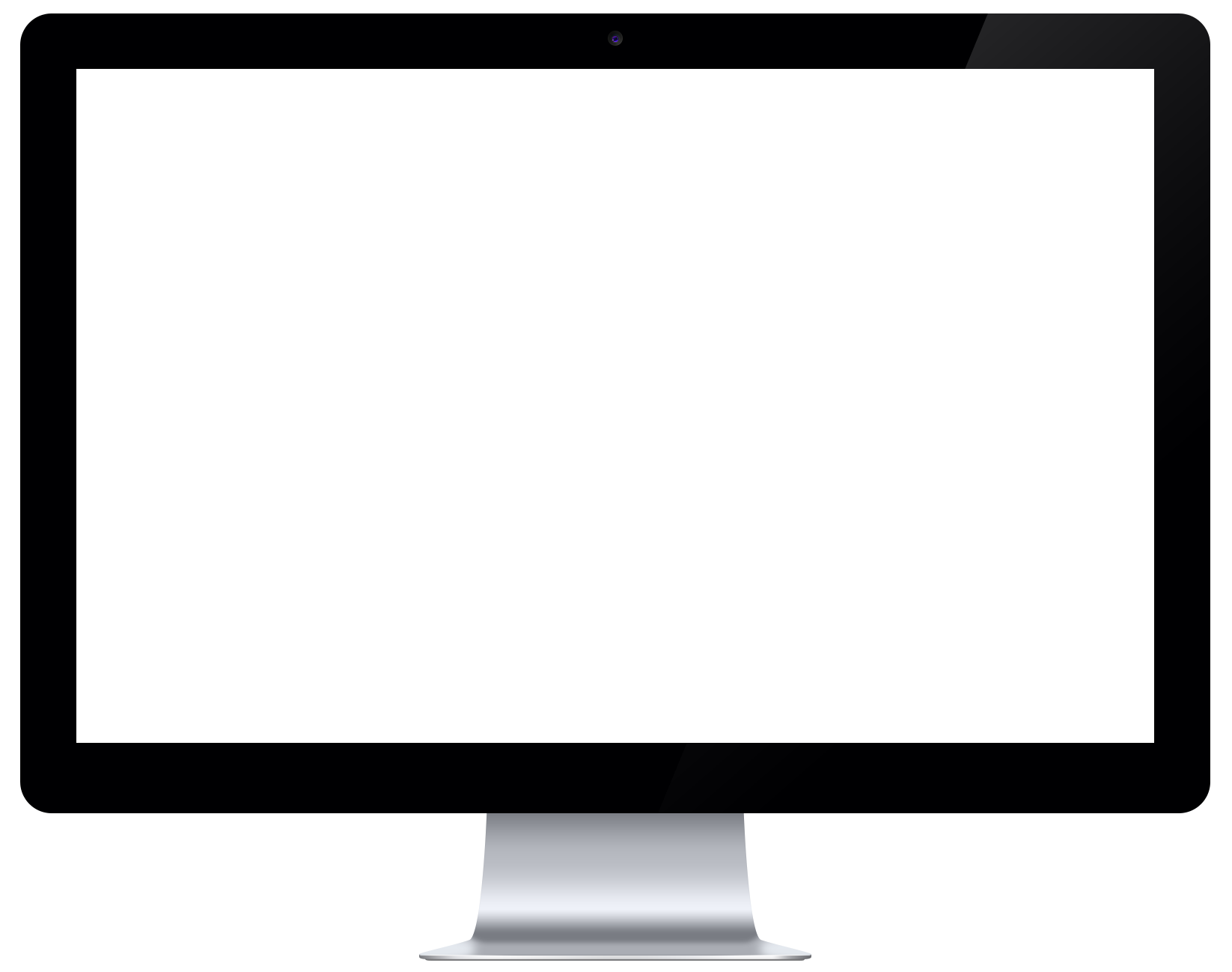 Description
Description
A wonderful serenity has taken possession of my entire soul, like these sweet mornings
A wonderful serenity has taken possession of my entire soul, like these sweet mornings
Laptop Mockup
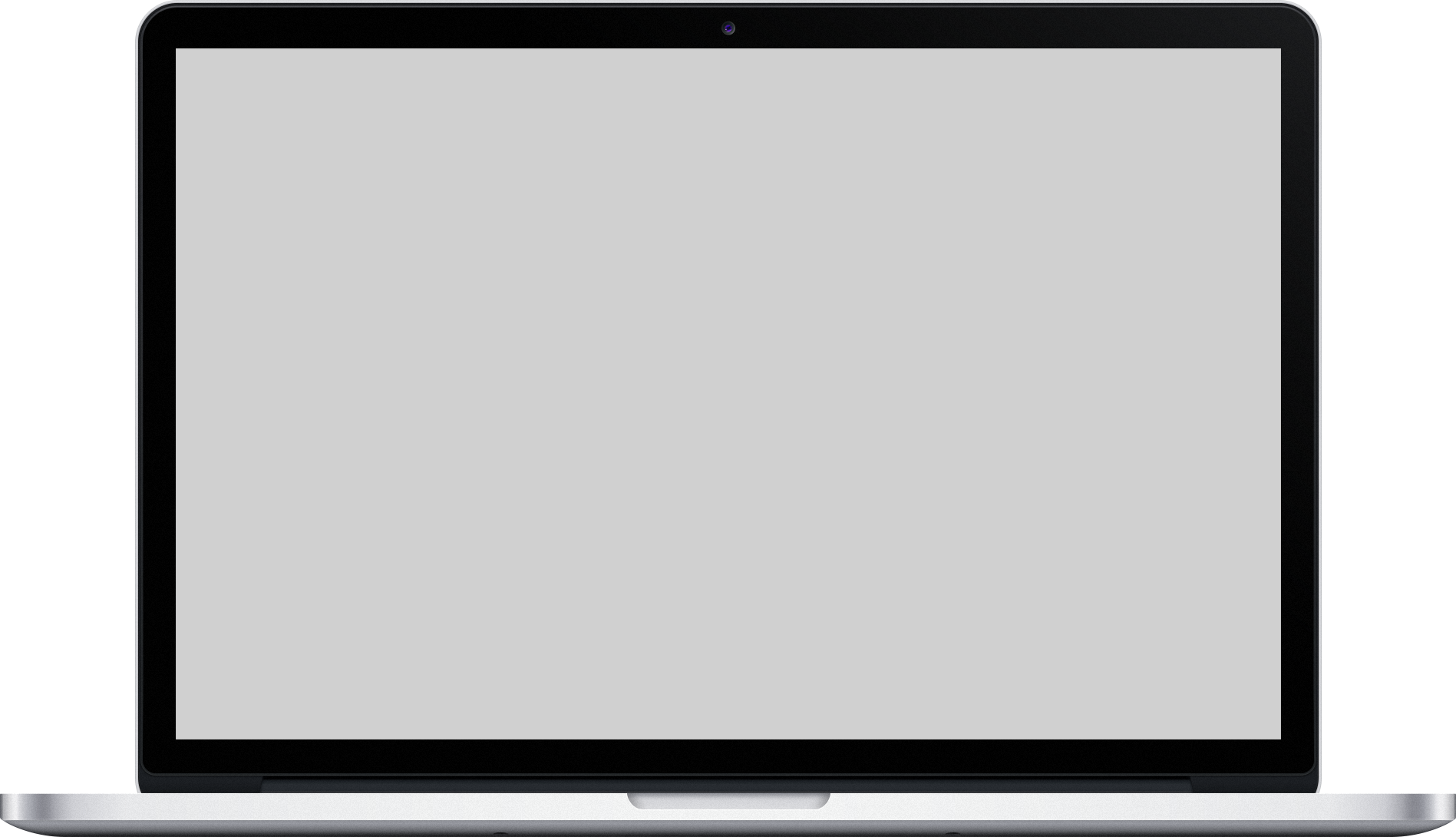 A wonderful serenity has taken possession of my entire soul, like these sweet mornings of spring which I enjoy with my whole heart. I am alone, and feel the charm of existence in this spot, which was created for the bliss of souls like mine.
Start Progress
End Progress
Description
Description
A wonderful serenity has taken possession of my entire soul, like these sweet mornings
A wonderful serenity has taken possession of my entire soul, like these sweet mornings
Diamond Diagram
Description
Description
01
02
A wonderful serenity has taken possession of my entire soul, like these sweet mornings
A wonderful serenity has taken possession of my entire soul, like these sweet mornings
Description
Description
03
04
A wonderful serenity has taken possession of my entire soul, like these sweet mornings
A wonderful serenity has taken possession of my entire soul, like these sweet mornings
Donnut 
Chart
21%
Low data result
A wonderful serenity has taken possession of my entire soul, like these sweet mornings of spring which I enjoy with my whole heart. I am alone, and feel the charm of existence in this spot, which was created for the bliss of souls like mine.
Low data result
Low but have +5 result
Medium data result
High data result
Speedometer
97%
87%
50%
37%
Description
Description
Description
Description
A wonderful serenity has taken possession of my entire soul, like these sweet mornings
A wonderful serenity has taken possession of my entire soul, like these sweet mornings
A wonderful serenity has taken possession of my entire soul, like these sweet mornings
A wonderful serenity has taken possession of my entire soul, like these sweet mornings
Polygone Diagram
Description
Description
01
02
A wonderful serenity has taken possession of my entire soul, like these sweet mornings
A wonderful serenity has taken possession of my entire soul, like these sweet mornings
Description
Description
03
04
A wonderful serenity has taken possession of my entire soul, like these sweet mornings
A wonderful serenity has taken possession of my entire soul, like these sweet mornings
Regional 
Map
Ukraine
Eastern
Ukraine
A wonderful serenity has taken possession of my entire soul, like these sweet mornings of spring which I enjoy with my whole heart. I am alone, and feel the charm of existence in this spot
Western
Ukraine
Contact Us
www.yourcompany.com
Get in touch
Suitable for all categories business and personal presentation farmers ensure that we will bring the best of the market to your kimquae.
company@email.com
+76 869 – 8743 - 5432
Suitable for all categories business and personal Block C, No. 108 Netherland, AMsterdam
yourSkype
Thank You
Suitable for all categories business and personal presentation farmers ensure that we will bring the best
www.yourcompany.com